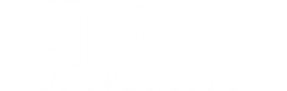 Adjunct Welcome Back
7th Annual
Adjunct Welcome Back
Part I: General Interest
Part II: New Adjunct Orientation
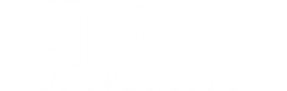 Adjunct Welcome Back
POSITIVE OUTCOMES!
Parking
Existing Policy (9/1/16 – 8/31/17):$40 Overload Faculty (Red): Overload faculty teaching 4 credit hours or less per semester during the day.
New Policy (9/1/17 – 8/31/18):$40 Adjunct Faculty (Red): Adjunct faculty teaching 8 credit hours or less per semester during the day.
Wage Increase
9.2% increase; $833  $910/credit
Rate will be adjusted with any State COLA and/or Merit salary adjustments.*
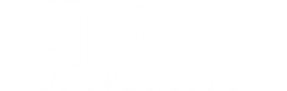 Adjunct Welcome Back
ENROLLMENT and STAFFING TRENDS
from an
ADJUNCT PERSPECTIVE
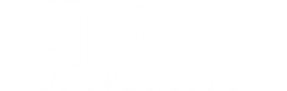 Adjunct Welcome Back
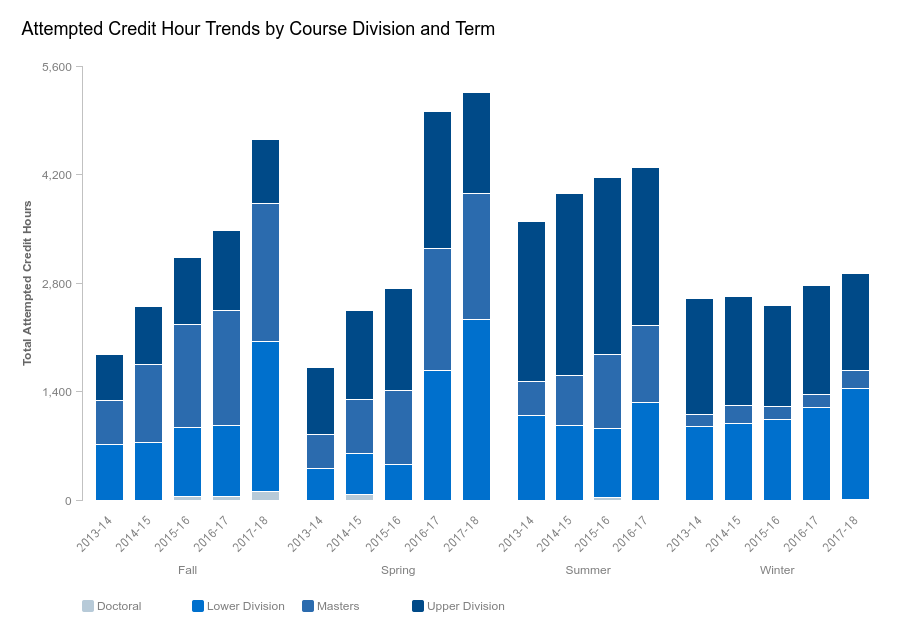 Fully Online Credits
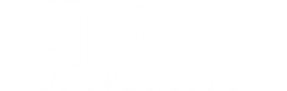 Adjunct Welcome Back
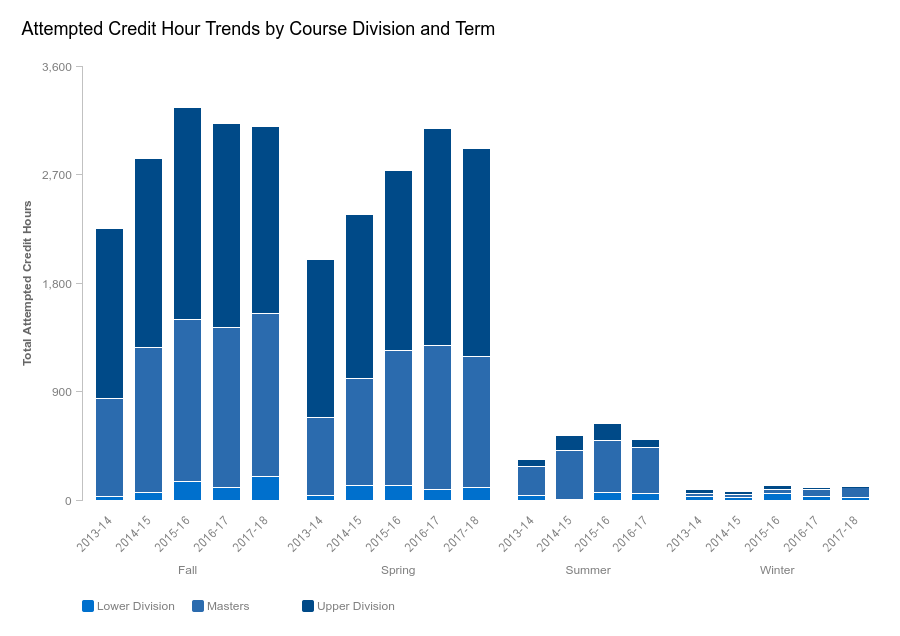 Satellite Operations
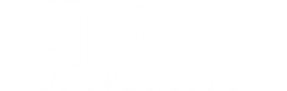 Adjunct Welcome Back
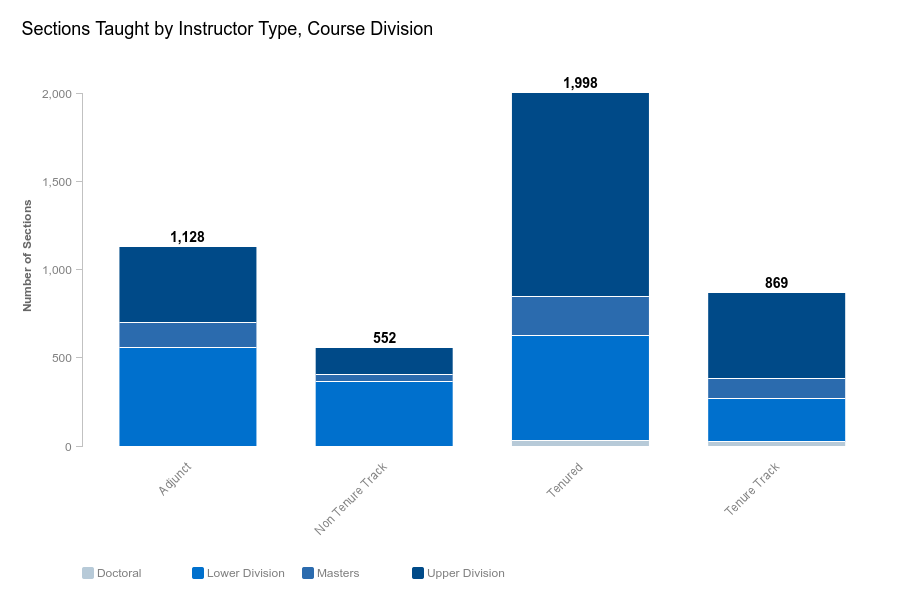 AY 2016-2017
Adjuncts taught 25% of sections
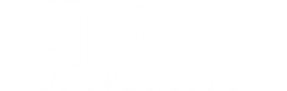 Adjunct Welcome Back
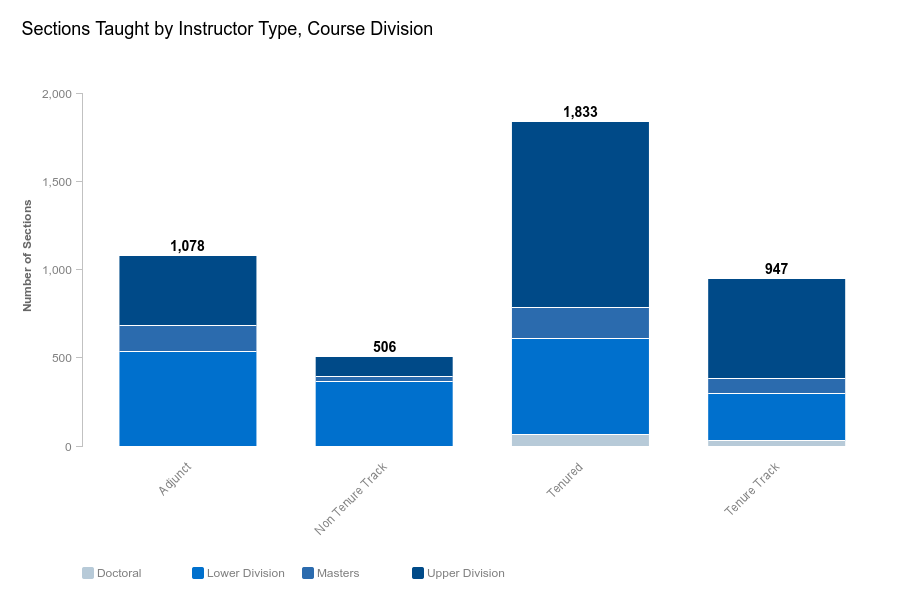 AY 2017-2018*
Adjuncts taught 25% of sections
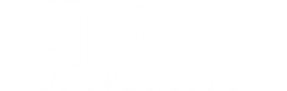 Adjunct Welcome Back
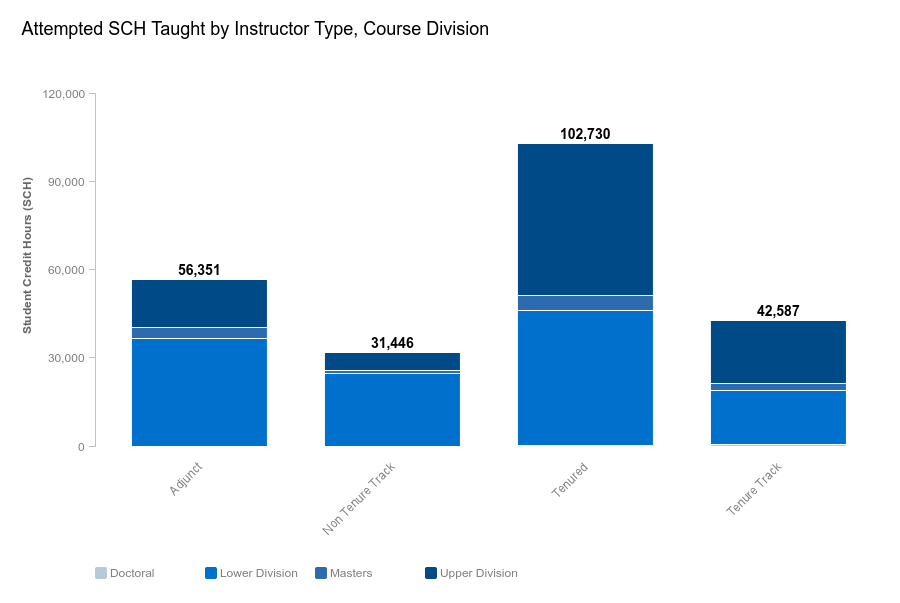 AY 2016-2017
Adjuncts taught 24% of student credit hours
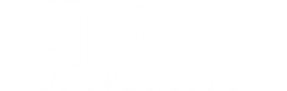 Adjunct Welcome Back
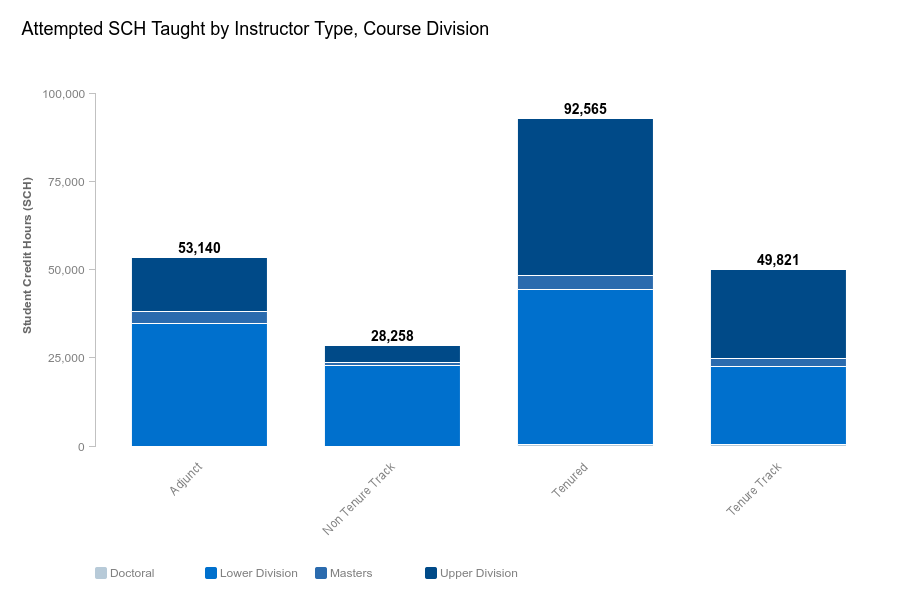 AY 2017-2018*
AY 2016-2017
Adjuncts taught 24% of student credit hours
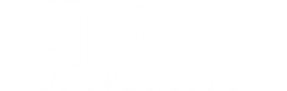 Adjunct Welcome Back
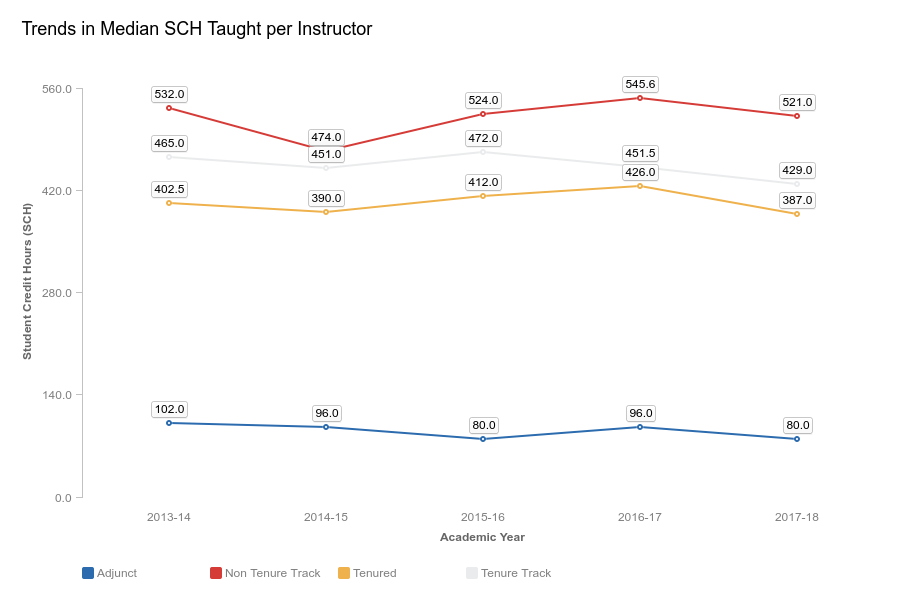 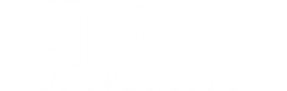 Adjunct Welcome Back
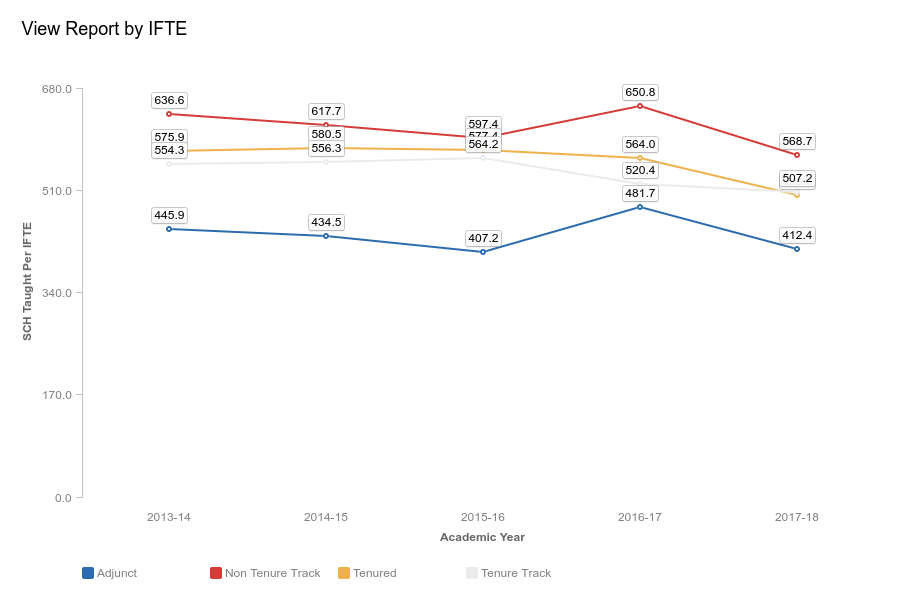 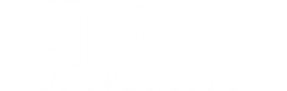 Adjunct Welcome Back
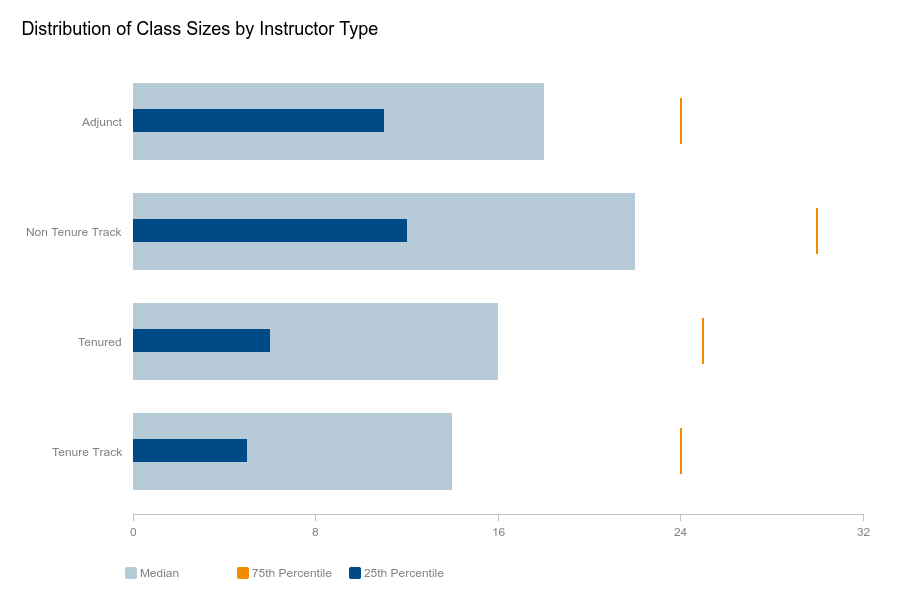 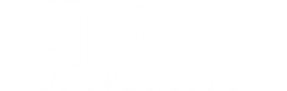 Adjunct Welcome Back
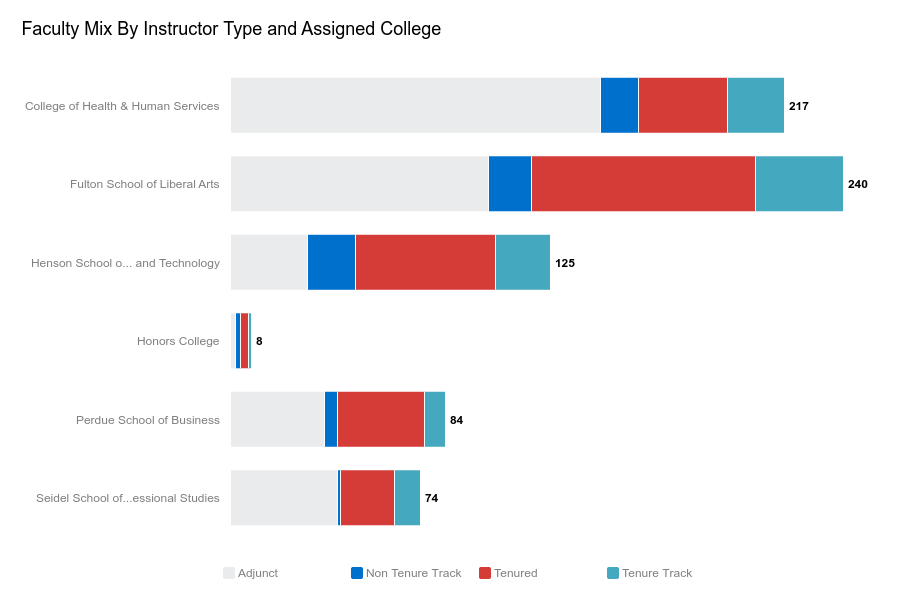 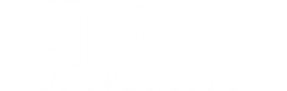 Adjunct Welcome Back
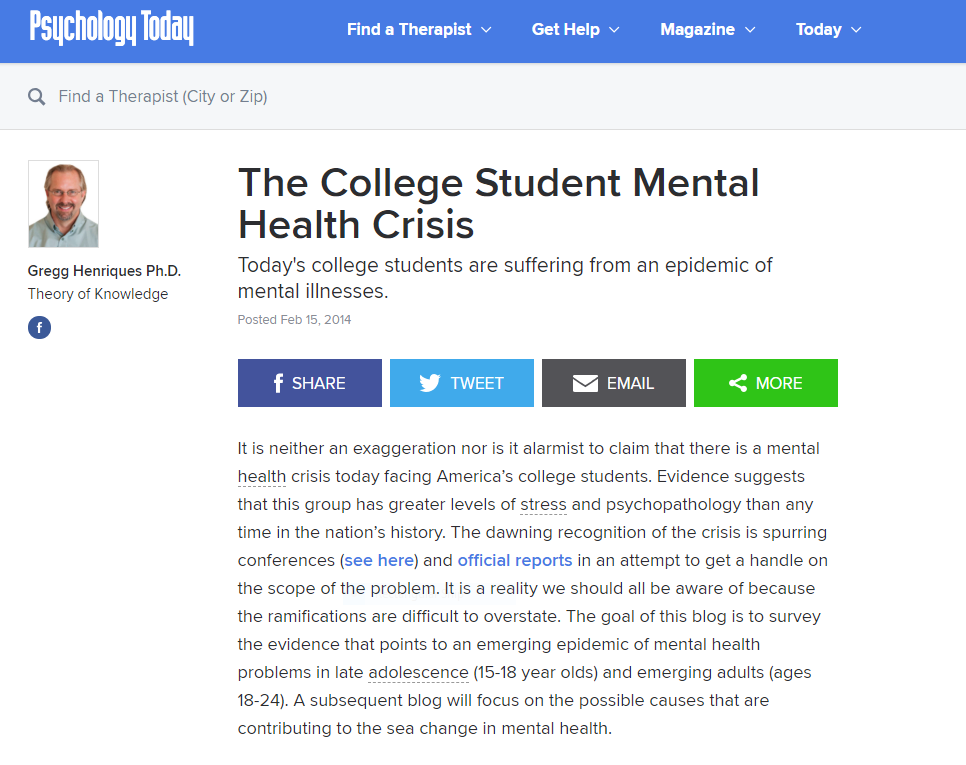 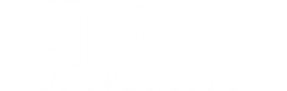 Adjunct Welcome Back
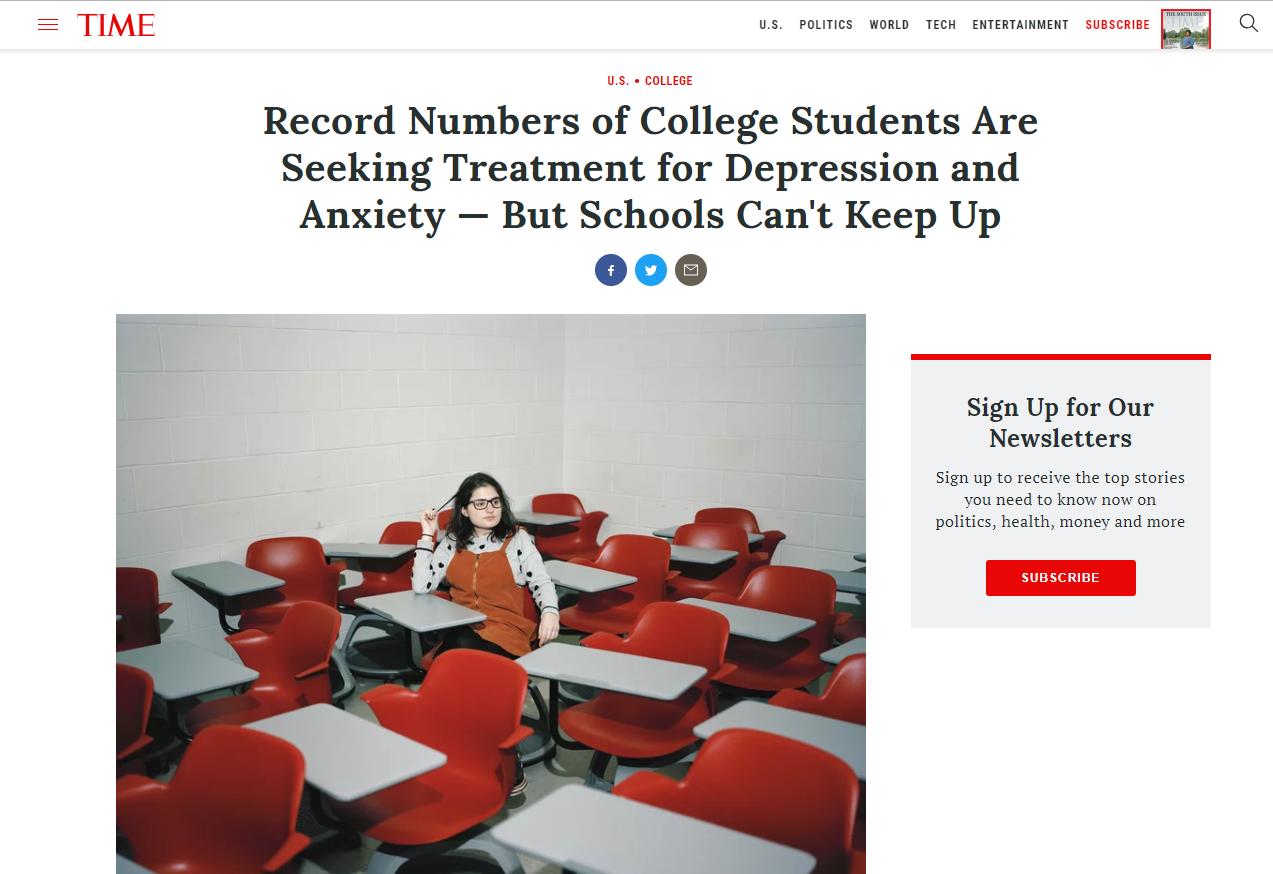 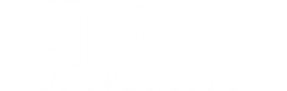 Adjunct Welcome Back
SU Cares:
Creating a Culture of Care
in the Classroom:
Mental Health and Wellness Update

A Presentation by Student Affairs colleagues
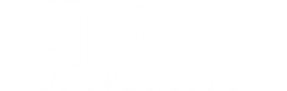 Adjunct Welcome Back
Thank You
and
Welcome back!

Questions or Comments?
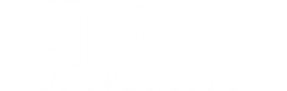 New Adjunct Orientation
1st Annual
New Adjunct Orientation
This is a brief overview!

Please feel free to ask questions.

Write down questions and send to me.
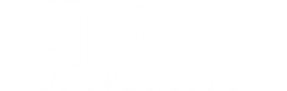 New Adjunct Orientation
You are not alone.
Other faculty members in the Department
Adjunct Caucus Members
We are all here to help!
Department Chairs
Deans
Instructional Design & Delivery
Provost’s Office
Student Affairs
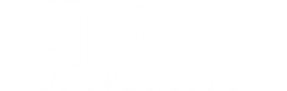 New Adjunct Orientation
GETTING STARTED
ID Cards
Gull Card Office: Commons Building, Rm 036 across from bookstore
Used as a key for most rooms
Use as a payment card
E-mail
Faculty/Staff E-mail setup: see pdf
http://www.salisbury.edu/helpdesk/doc/Email_Outlook_Exchange/Outlook_FacultyStaff/faculty-email-setup---general-instructions.pdf
SU Helpdesk is always a resource
Parking
General information: http://www.salisbury.edu/parking/default.html 
To purchase a permit, see Parking Services Webpage, FAQ #6 – “How do I purchase a parking permit?”
http://www.salisbury.ed/parking/questions.html
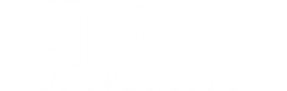 New Adjunct Orientation
TEACHING
Syllabi preparation
Individual departments may vary  check with your department chair.
Do Include
 Catalog Description of Course
 Professor's name
 Contact information
 Office hours
 Student learning objectives
 A list of any books or materials to be purchased for the course
 A course schedule
 The grading policy
 Attendance policy
 NOTE: some of the above items may be embedded into your MyClasses course, but then you should note that in your syllabus.
See handout for other University policies and resources to include in your syllabus or as a link on your MyClasses course.
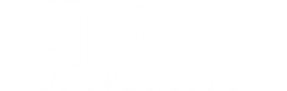 New Adjunct Orientation
Rosters and Classroom Assignments
Some General Points
All information and processes done through GullNet

Log in early; DO NOT wait until late in the semester when grades are due!

Official record keeping vital part of a professor’s duty

Call registrar/Help Desk  We will help you!
Should you add a student?
Confer with Chair on Departmental policies

Best practice is to not exceed class maximum capacity
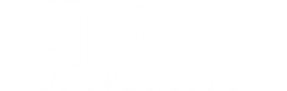 New Adjunct Orientation
Locked out of the classroom?


Call University Police at

410-543-6222
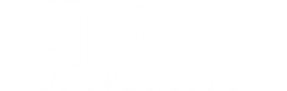 New Adjunct Orientation
Student Records/Reporting
Roster Verification

GullNet

Why so important?  Identify potential problems
Students may think they are registered, but they are not  get them to register asap

Students may think they are in the correct class, but they are not  get them to the correct class!

Students are missing from class  We need to identify those students and reach out and determine the reason for their absence.
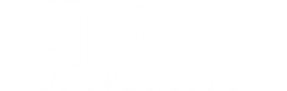 New Adjunct Orientation
Student Records/Reporting
Midterm Grade Reporting

GullNet

Why so important?
Identify students missing from class.

Intervention for struggling students  We will reach out to every student that you flag with an academic concern.

Make sure you plan several assessments to enter a meaningful midterm grade
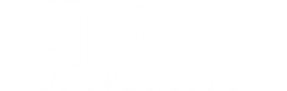 New Adjunct Orientation
Student Records/Reporting
Final Grade Reporting

GullNet

Should be completed 48 hours after final exam.

Note: special attention may be required for graduating students
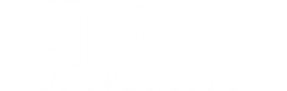 New Adjunct Orientation
Problem with classroom tech?


Call Technology Support Services

410-677-5454
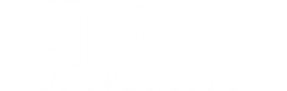 New Adjunct Orientation
Meeting with students

Academic Commons 130 is available for adjuncts to reserve through SU Libraries Website by clicking the following links: 

SU Libraries/Library Services/Group Study Rooms/Adjunct Faculty Space
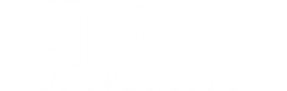 New Adjunct Orientation
Class Cancellations – non-Weather
Communicate
Notify students as quickly as possible  Use GullNet by opening your class roster and hitting “contact all”
Email/contact Department Chair
Email Department Administrative Assistant (Call during business hours to request sign be placed on classroom door)
Options
If possible, schedule an academic activity online or as an assignment
Ask a colleague to cover for you
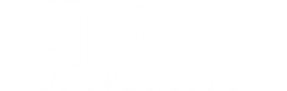 New Adjunct Orientation
Class Cancellations –Weather-related
Notification will come from the campus: online and text notification (if you have singed up for that service).

You may require your students to do an assignment through email or MyClasses.

Inclement Weather Policy
		http://www.salisbury.edu/info/Weather.html
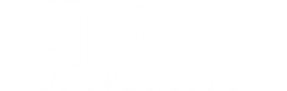 New Adjunct Orientation
Final Exam
A final exam is not required; however…

You must hold some type of academic activity during the dates designated as test dates

Note: if a student has three exams scheduled for the same day, they may ask for a rescheduled final exam date.
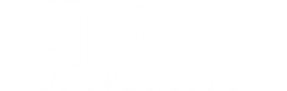 New Adjunct Orientation
POLICY COMPLIANCE
Office of Institutional Equity (OIE)
	Title IX mandatory online training – “Intersections: Preventing Harassment & Sexual Violence”
	Mandatory antidiscrimination training – “Managing Bias”

Acceptable Use of Technology (IT)
General: http://www.salisbury.edu/helpdesk/doc/HelpDesk/Policies/Policies_AcceptableUsePolicy.pdf
Email: http://www.salisbury.edu/helpdesk/doc/HelpDesk/Policies/Policies_SUEMailServicesAcceptableUsePolicy.pdf

Child Abuse
“University Professional Employees. A Professional Employee, when acting in a professional capacity, who has reason to believe that a Child has been Abused or Neglected is required to report suspected Child Abuse or Neglect.”
http://www.salisbury.edu/president/bor_policies/section_VI/Child_Abuse_and_Neglect_Policy_SU_FINAL.pdf
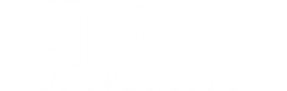 New Adjunct Orientation
FERPA (Family Educational Rights and Privacy Act)
Likely to be a mandatory training
Policy: http://www.salisbury.edu/registrar/Resources/FERPA/
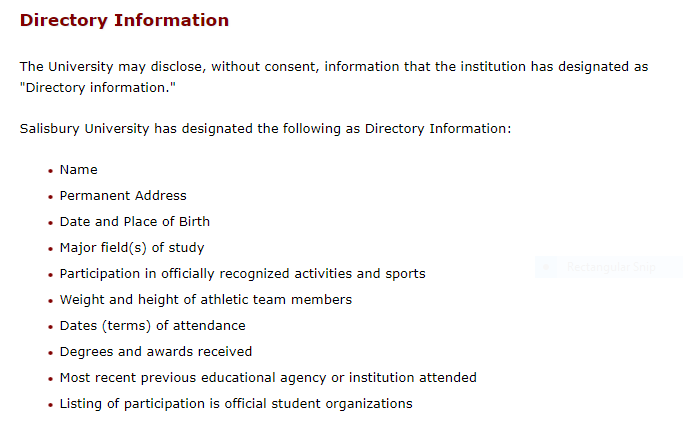 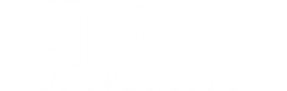 New Adjunct Orientation
STUDENT CONDUCT
Conduct and Behavior

Academic Misconduct
A short presentation by the Dean of Students
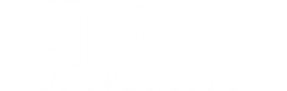 New Adjunct Orientation
ACADEMIC GRIEVANCE PROCESS


Process is spelled out in Faculty Handbook
Student confers with professor  Chair  Formal complaint process including a University Committee  Appeal to the Provost

Take-home messages: 
There is a process that starts with a professor/student dialog
The process is to ensure the rights of the student AND professor
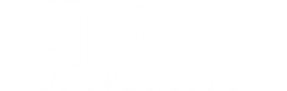 New Adjunct Orientation
Resources for Students

Student Affairs Case Manager
Counseling Center
Center for Student Achievement
Disability Resource Center
Health Center
Career Services
Academic Advising Center
Writing Center
Math Tutoring
A short presentation by our colleagues in Student Affairs
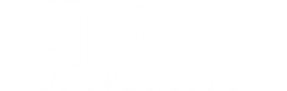 New Adjunct Orientation
Adjunct Caucus and Shared Governance
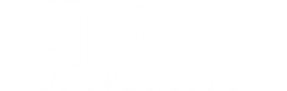 New Adjunct Orientation
We are all here to help!
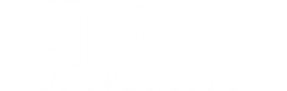 New Adjunct Orientation
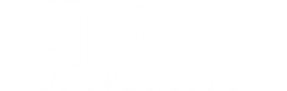 New Adjunct Orientation
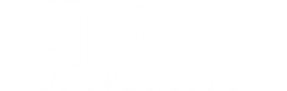 New Adjunct Orientation
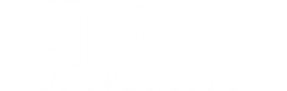 New Adjunct Orientation
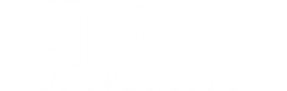 New Adjunct Orientation
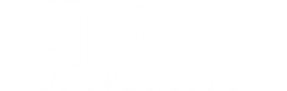 New Adjunct Orientation
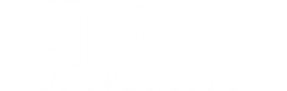 New Adjunct Orientation
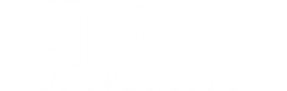 New Adjunct Orientation
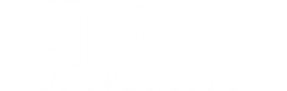 New Adjunct Orientation
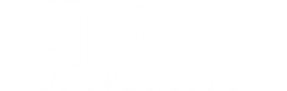 New Adjunct Orientation
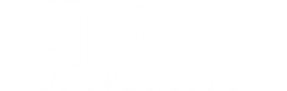 New Adjunct Orientation
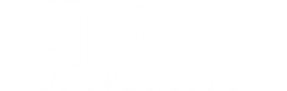 New Adjunct Orientation
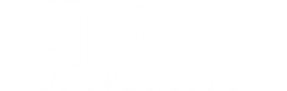 New Adjunct Orientation
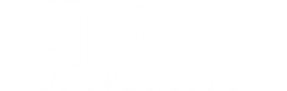 New Adjunct Orientation
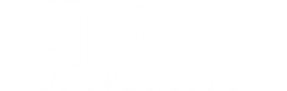 New Adjunct Orientation
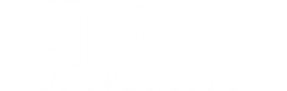 New Adjunct Orientation
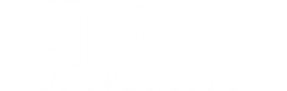 New Adjunct Orientation
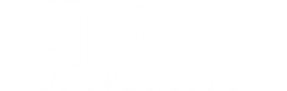 New Adjunct Orientation
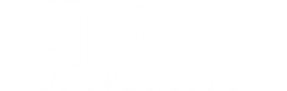 New Adjunct Orientation